Модуль № 4
Методи синтезу нейронних елементів
Тема № 20Спектральний алгоритм синтезу поліноміальних нейронних елементів
Метод апроксимації
У лекції розглядаються нейронні елементи з узагальненою пороговою функцією активації і наводиться спектральний ітераційний метод їх синтезу, заснований на використанні характер-истичних векторів.
Ітераційний алгоритм синтезу НЕ
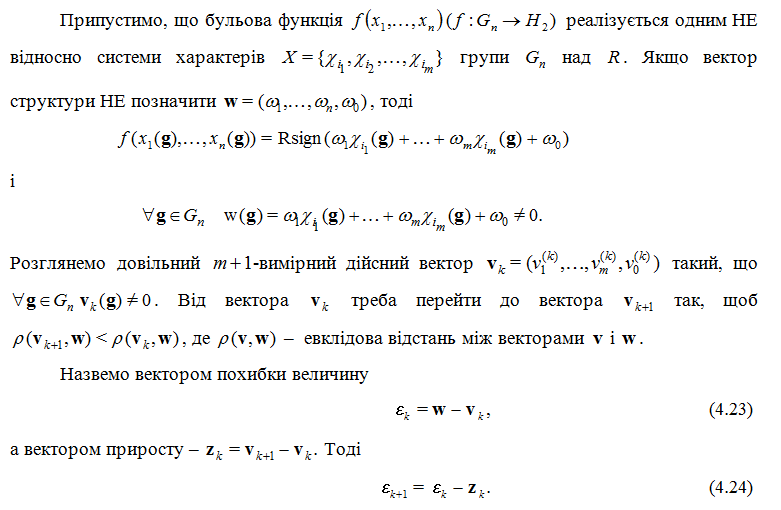 Ітераційний алгоритм синтезу НЕ
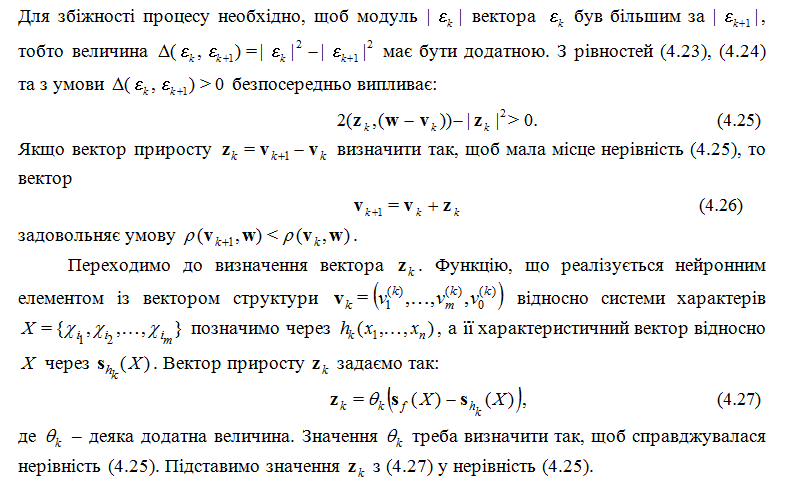 Ітераційний алгоритм синтезу НЕ
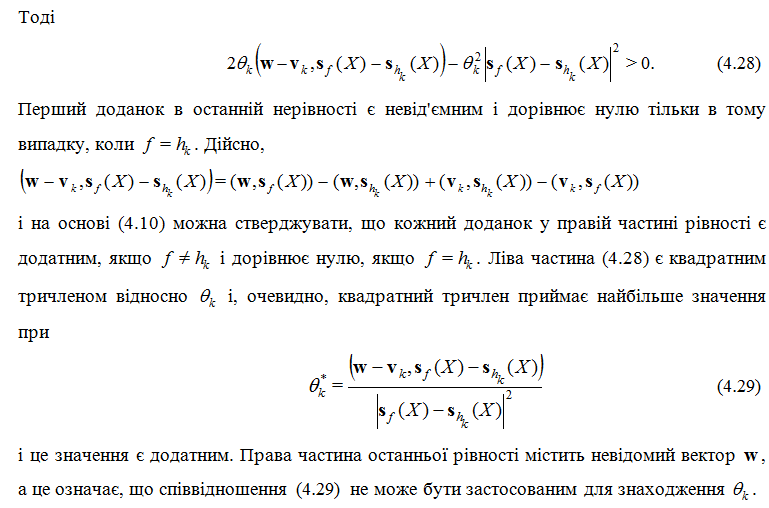 Ітераційний алгоритм синтезу НЕ
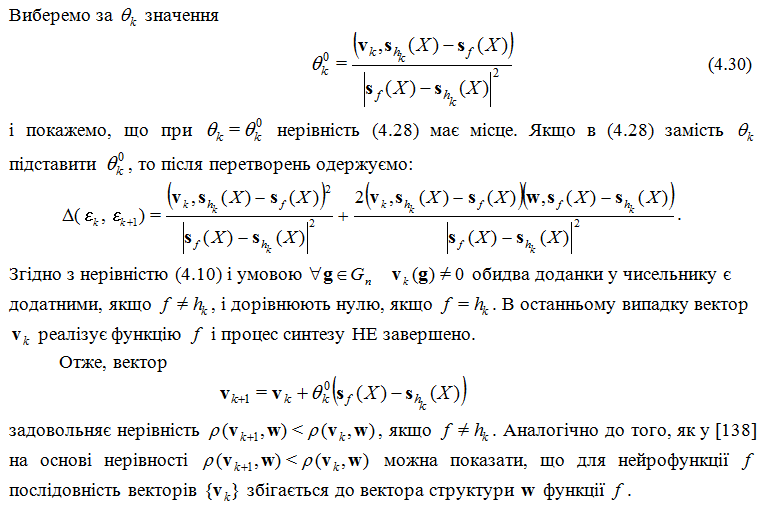 Ітераційний алгоритм синтезу НЕ
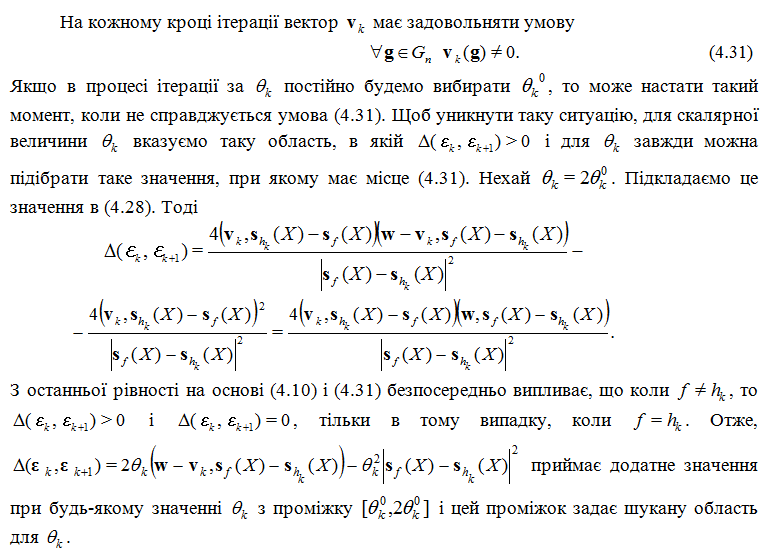 Ітераційний алгоритм синтезу НЕ
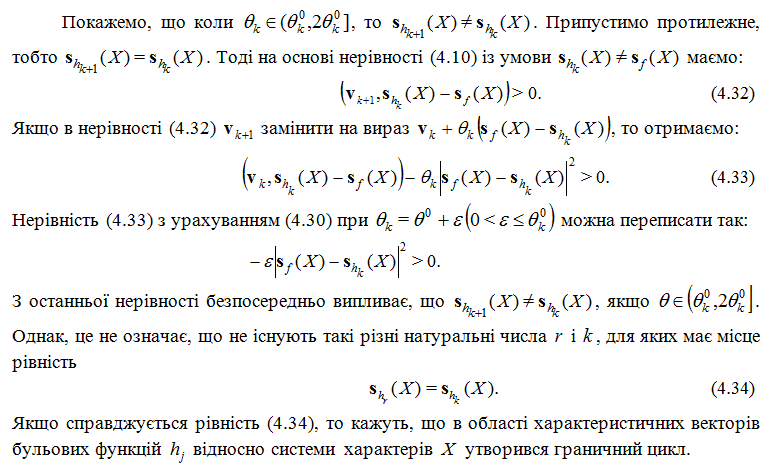 Ітераційний алгоритм синтезу НЕ
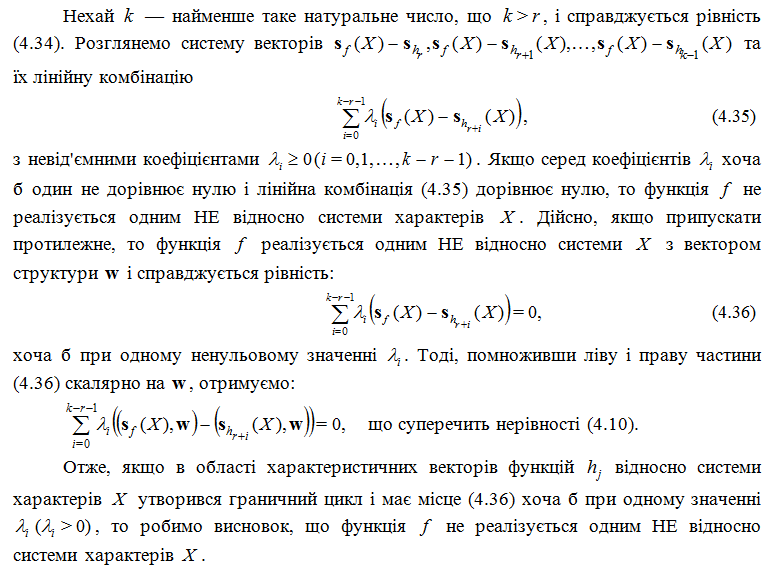 Ітераційний алгоритм синтезу НЕ
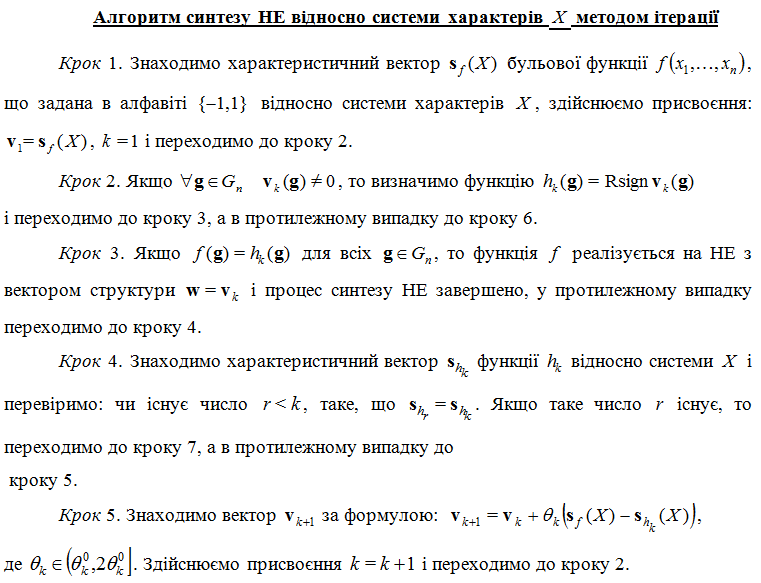 Ітераційний алгоритм синтезу НЕ
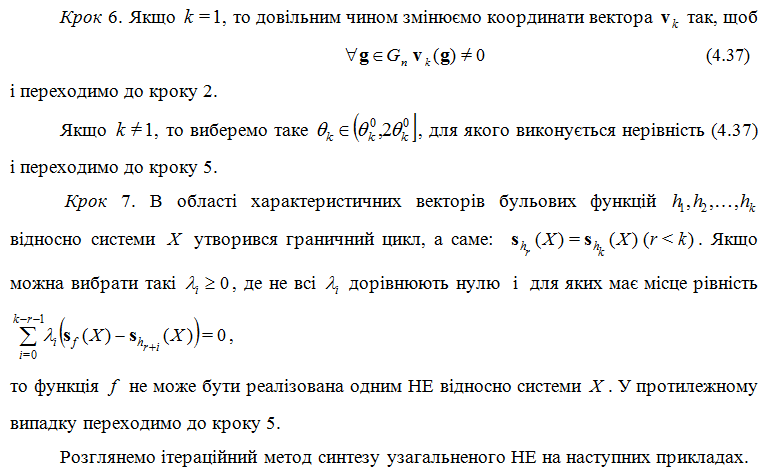 Ітераційний алгоритм синтезу НЕ
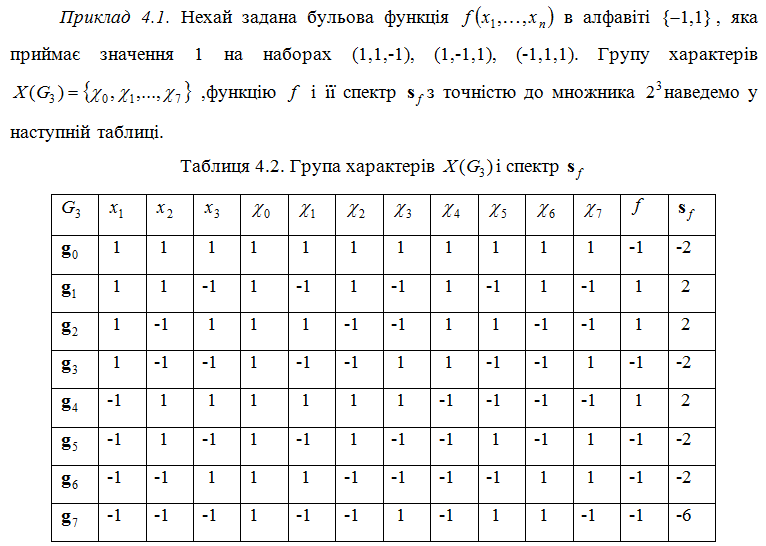 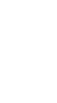 Ітераційний алгоритм синтезу НЕ
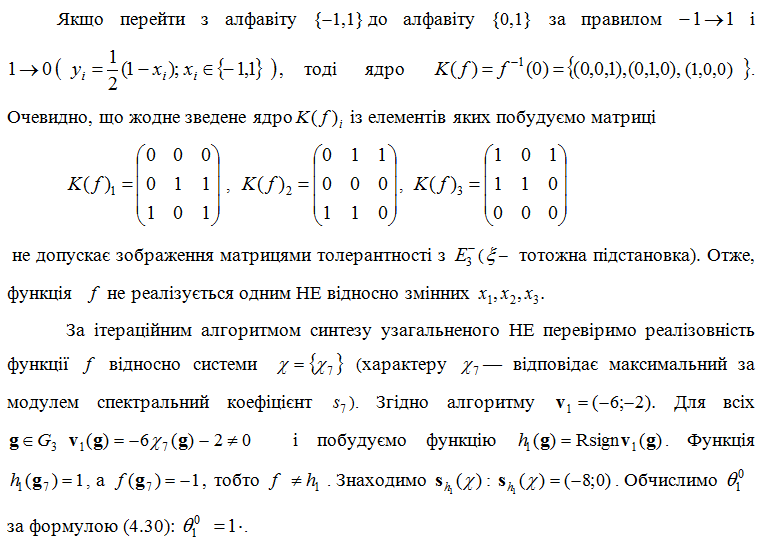 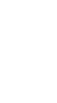 Ітераційний алгоритм синтезу НЕ
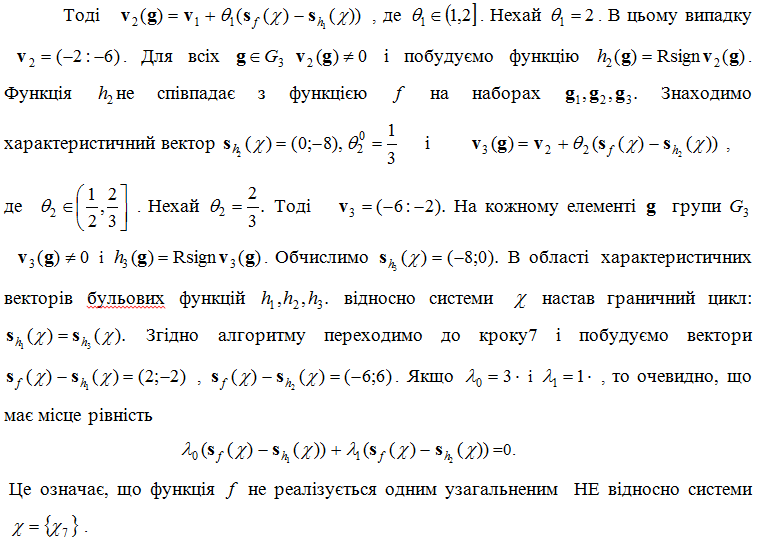 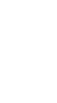 Ітераційний алгоритм синтезу НЕ
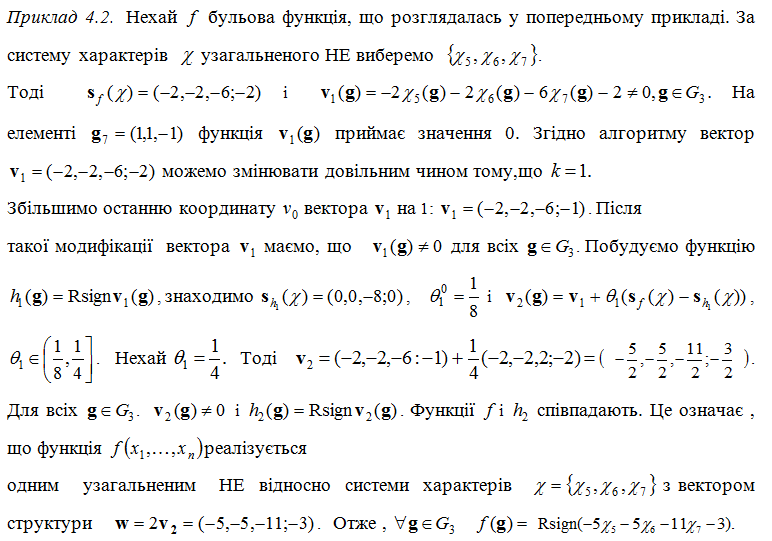 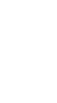 Метод матриць толерантності для синтезу НЕ
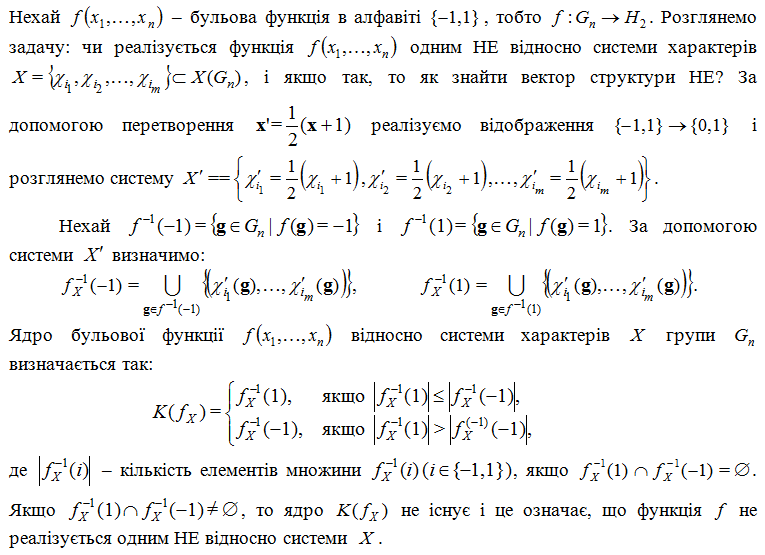 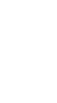 Метод матриць толерантності для синтезу НЕ
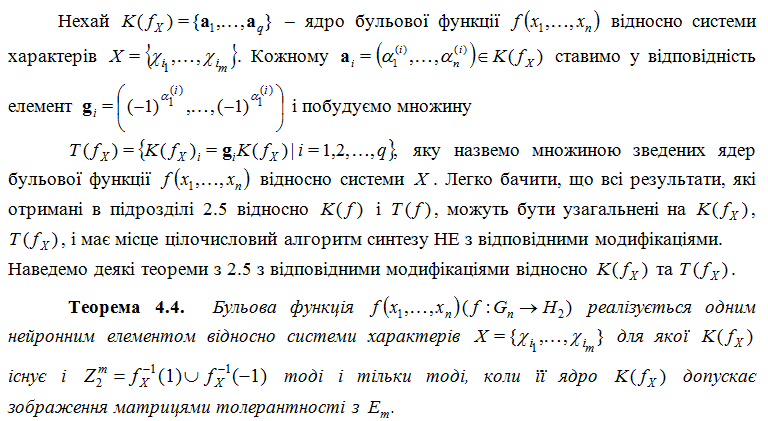 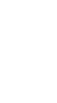 Метод матриць толерантності для синтезу НЕ
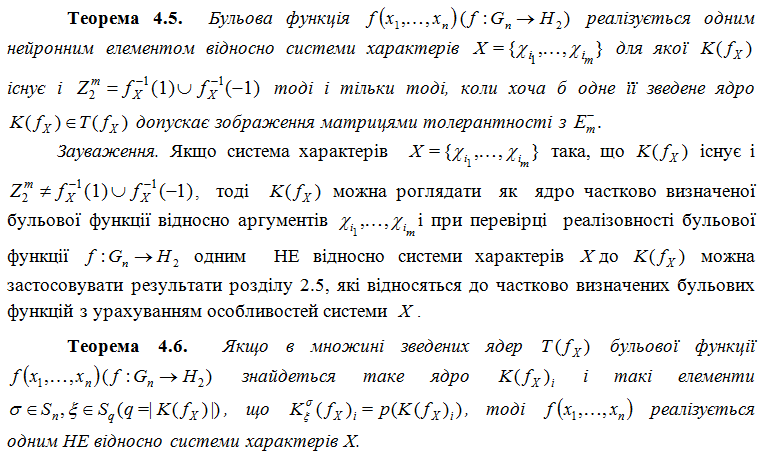 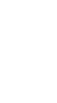